Laboratory Animal Handling Technique
- Mouse
 - Rat
 - Rabbit
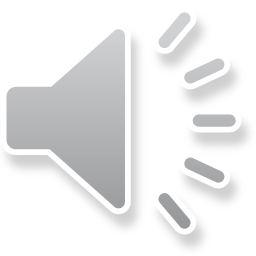 Objective
To comply with the Animal Welfare Ordinance and avoid mishandling of animal in research 
To provide basic concepts of animal handling technique to new animal user
While offering our concept and techniques to our animal user, we also encourage comments  from experienced animal users. By doing so, we would enrich our knowledge in the field of laboratory animal research on both sides and further benefit animal welfare as well as the credibility of research result in our university
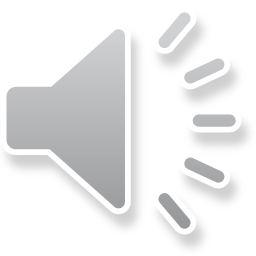 Laboratory Animal Handling Technique - Rat
A.Intraperitoneal injection
B.Blood collection from tail vein
C.Blood collection from cardiac puncture
D. Oral feeding
E. Sexing
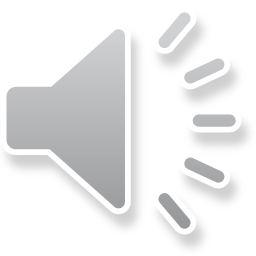 Intraperitoneal Injection in Rat
The most common method of administering drugs to rats
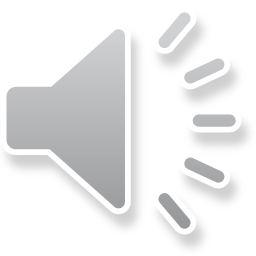 Tools for intraperitoneal injection in rat
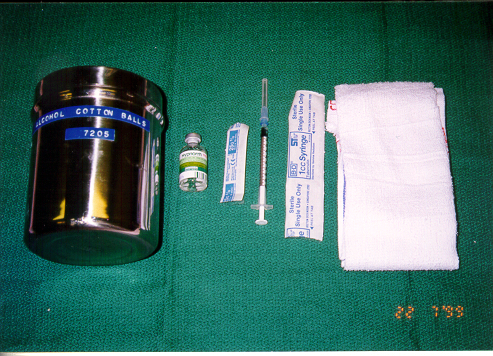 75% alcohol cotton ball for surface disinfection
medium size towel for restraining the rat
25G 5/8” needle with 1cc syringe for injection
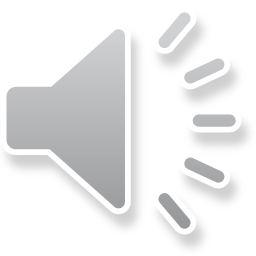 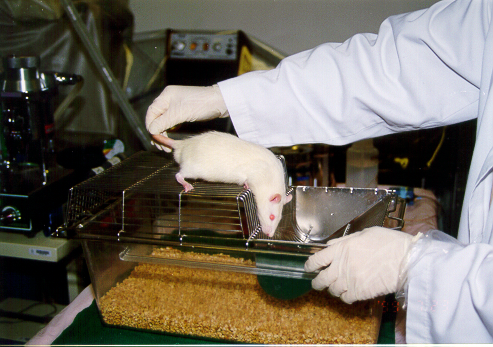 Let the rat relaxes on the top of the lid.
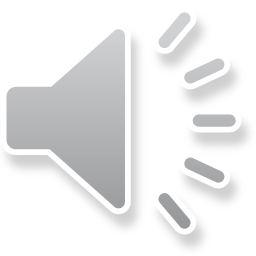 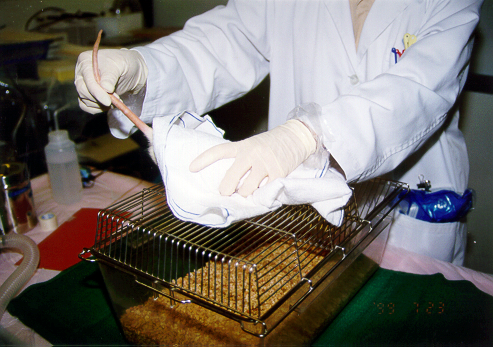 Stretch the body of the rat by pulling up it’s tail and then cover the rat with a towel by your left hand
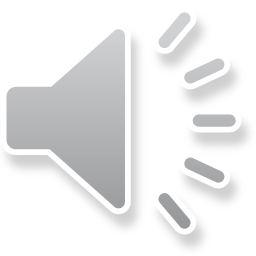 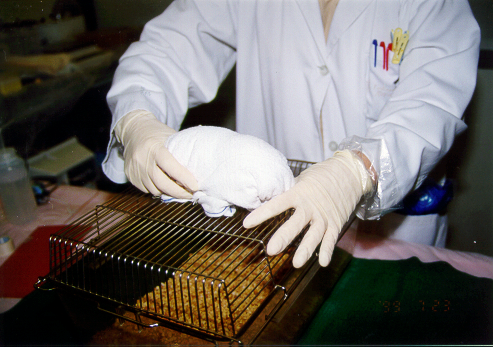 Fold the skirts of towel under the rat from all directions
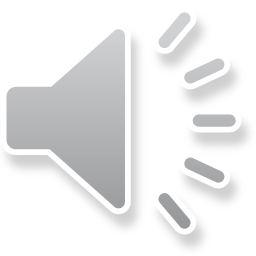 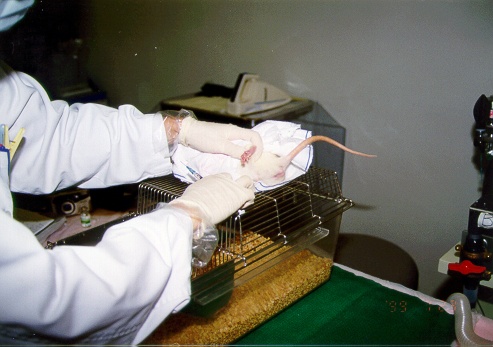 Grasp up the left hindlimb of the rat to expose the abdomen
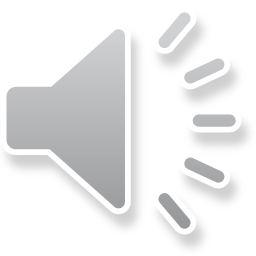 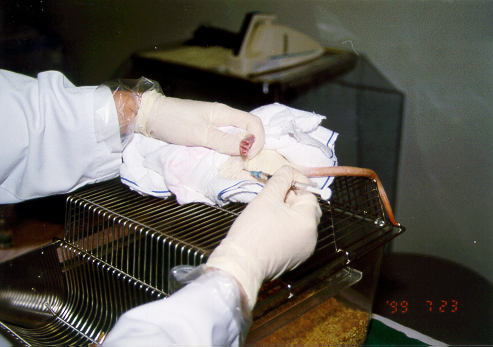 The injection site should be in the lower left quadrant of the abdomen because vital organs are absent from this area
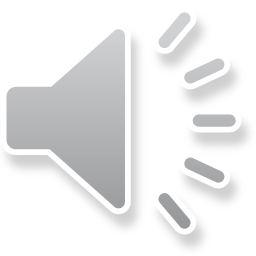 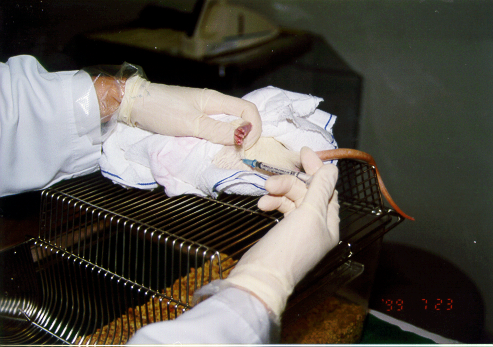 Only the tip of the needle should penetrate the abdominal wall to prevent injection into the intestines.
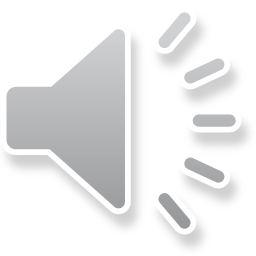 Collection of blood from tail vein in rat
General anesthesia needed
small amount: 0.1-1 ml
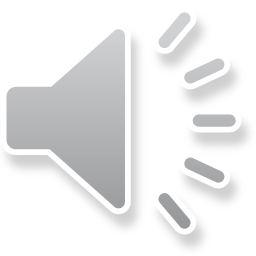 Tools for collection of blood from tail vein
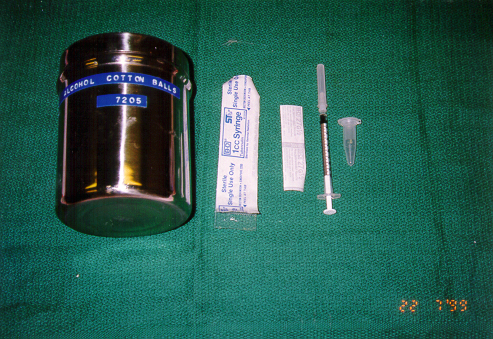 75% alcohol cotton ball for surface disinfection
27G1/2” needle with 1 ml syringe for blood withdrawal
a vial for blood collection
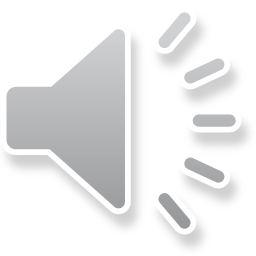 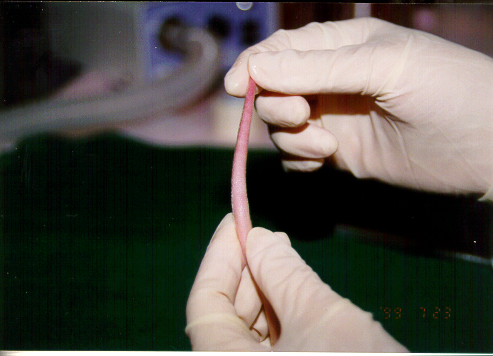 Optimal site of blood withdrawal is around the distal one-third of the tail since this part of tail gives better visualization of the veins
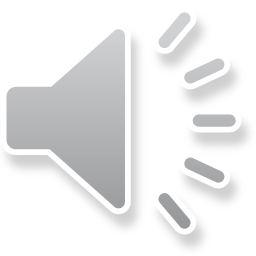 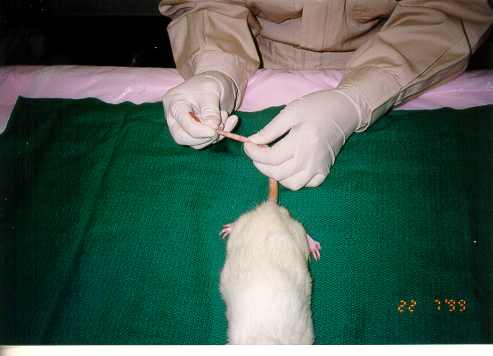 Disinfect the tail with 75% alcoholic cotton ball
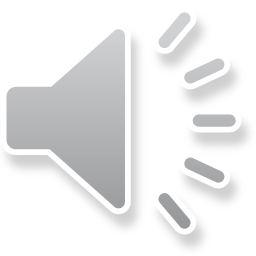 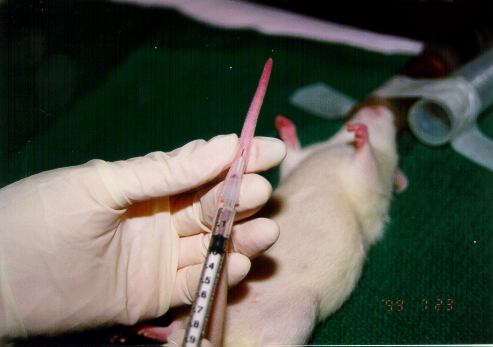 When the needle penetrates the epithelium of the tail, pull back the plugger a bit to create negative pressure inside the syringe, then push the needle in the vein slowly until blood get into the dead space of the needle head
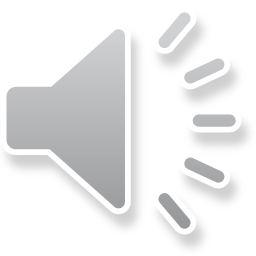 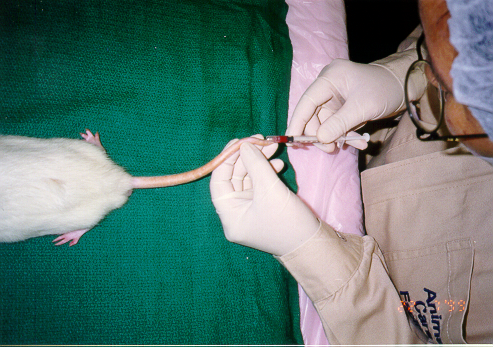 Pull back the plugger by the ring finger to withdraw blood from the tail vein
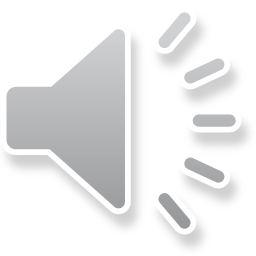 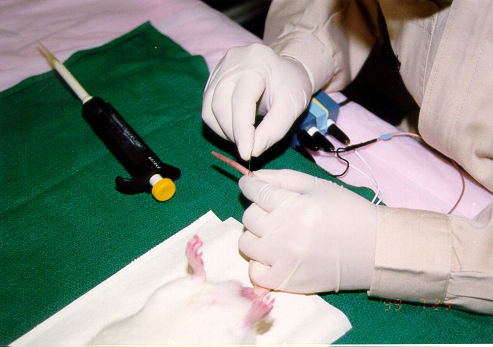 Using a scalpel to make a small wound on the tail is also an option for collecting blood from tail vein
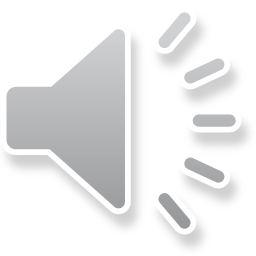 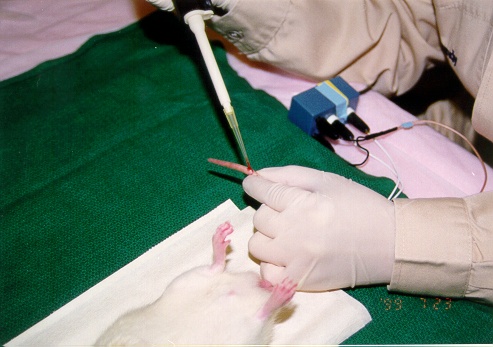 Blood can be collected b using a pipetteman after then
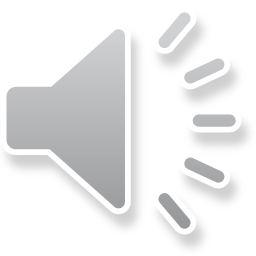 Collection of Blood from Cardiac puncture in Rat
General anesthesia needed
Large amount: up to 3% of body weight
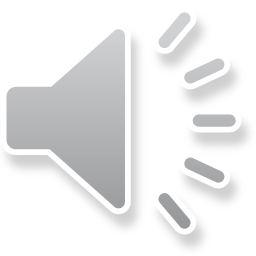 Tools for collection of blood from cardiac puncture
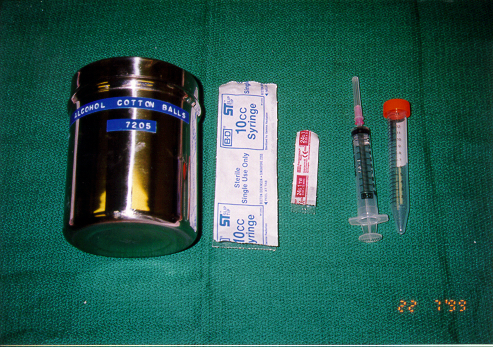 75% alcohol cotton ball for surface disinfection
24G needle with 10cc syringe for blood withdraw
15 cc centrifuge tube for blood collection
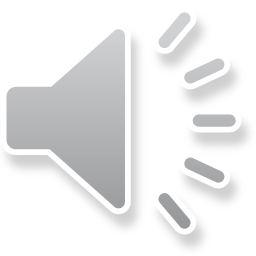 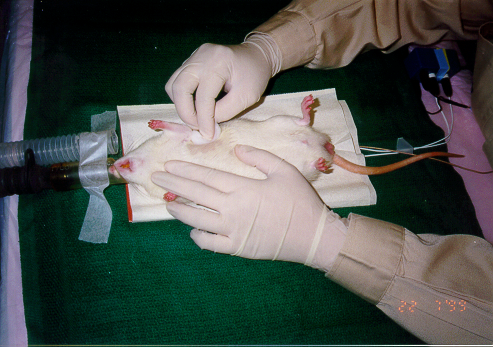 Disinfect the left thorax with 75% alcoholic cotton ball
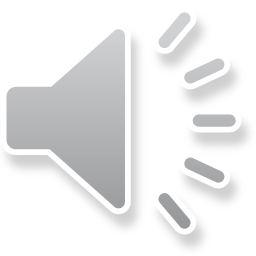 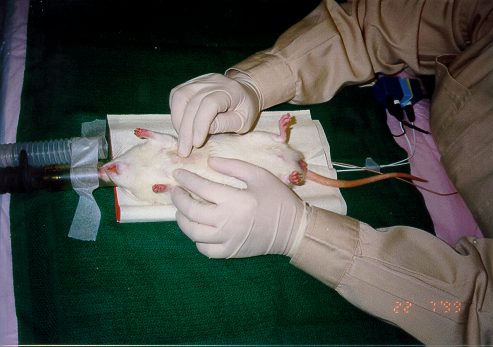 Search for the point of maximum heart beat
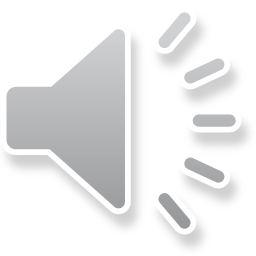 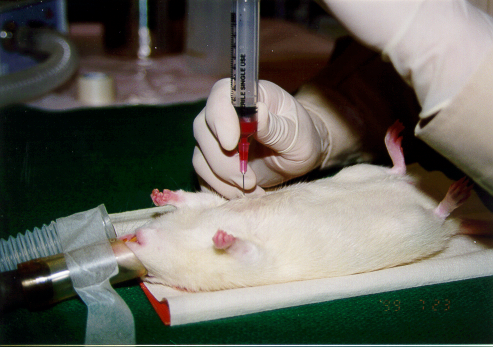 Insert the needle straight on the selected point and withdraw blood by your left hand
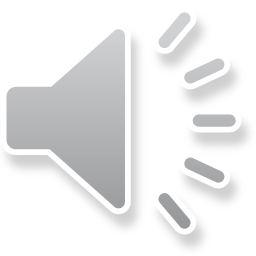 Oral Feeding in Rat
Feeding amount limited to 1% of body weight
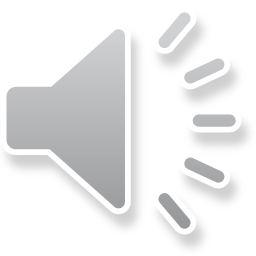 Tools for oral feeding in rat
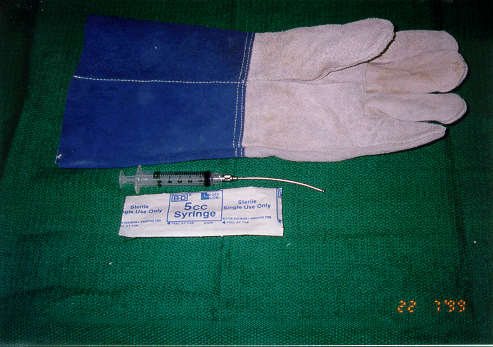 16 G ball-tipped feeding needle with syring
Leather glove
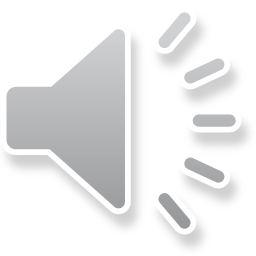 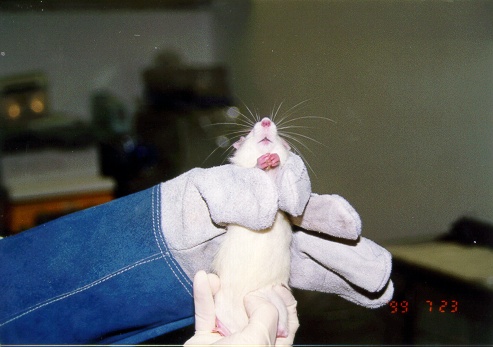 Restrain the shoulders of the rat by your thumb and index finger, then support the lower limbs with your right hand
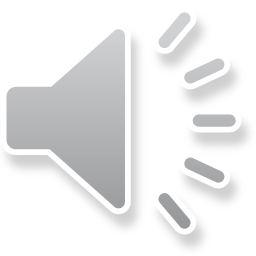 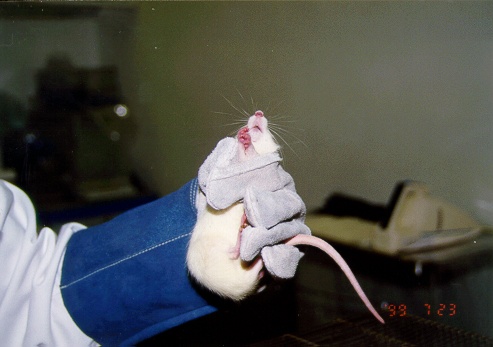 Restrain the tail of the rat in between your ring finger and little finger
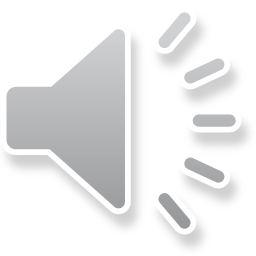 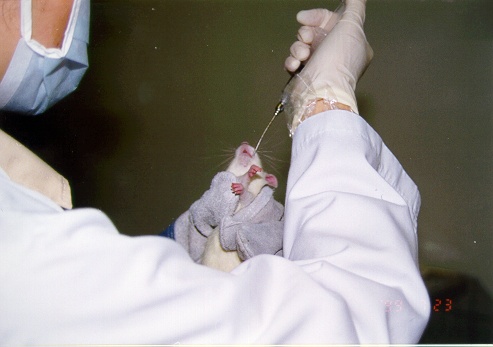 Let the rat lying on your left palm and introduce the ball-tipped feeding needle from the pharynx in to the esophagus when the rat is in the act of swallowing
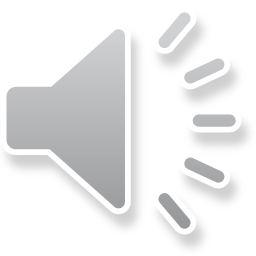 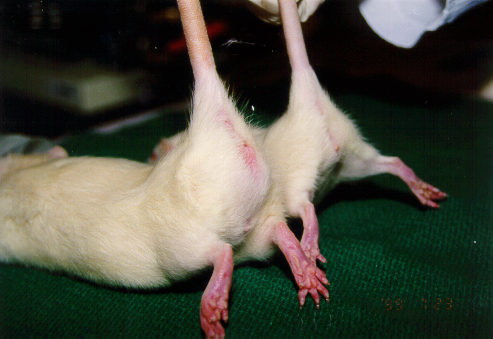 Sexing Rat- the distance between the anal and genital orifices is greater in the male (left) compared to the female (right)
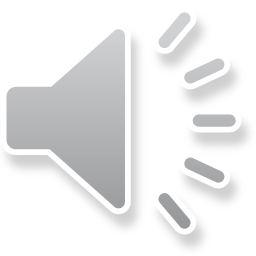